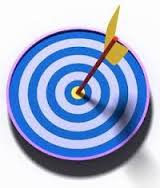 COME PREPARARE UNA PRESENTAZIONE IN POWER POINT
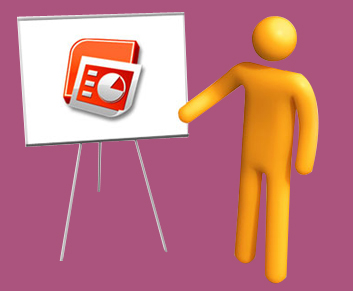 ioProgetto
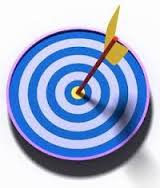 Un punto per ogni diapositiva
Scegliere una o
	più  diapositive 
	per ogni punto da trattare
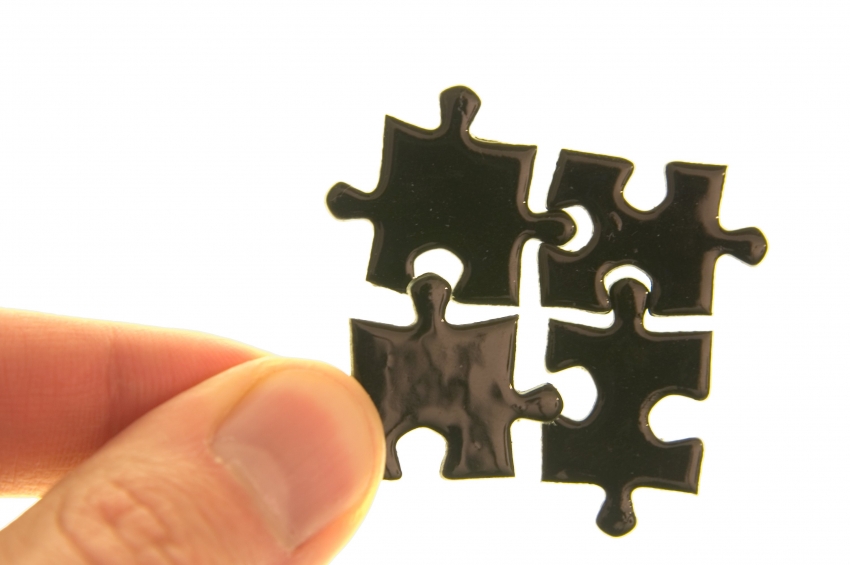 ioProgetto
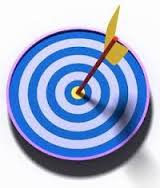 Scrivere il meno possibile
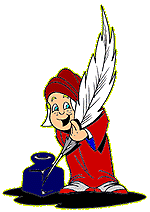 Su ogni diapositiva deve esserci scritto il meno possibile. 
(massimo 20 parole)
ioProgetto
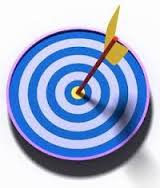 Parole o immagini
Quando possibile sostituire lo scritto con le immagini.
ioProgetto
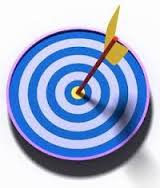 Carattere leggibile
Scegliere un carattere di facile lettura,  abbastanza grande (almeno 28) in modo che sia visibile dal fondo dell’aula.
ioProgetto
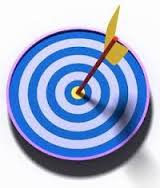 Contrasto netto
Scegliere dei colori che siano in netto contrasto con lo sfondo
ioProgetto
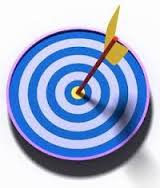 Non troppi effetti speciali
Utilizzare gli effetti speciali solo se migliorano la comprensione dell’esposizione
ioProgetto
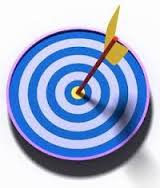 Preparate gli appunti aggiuntivi
È difficile memorizzare tutto quello che si vuole dire, preparare degli appunti di accompagnamento.
ioProgetto
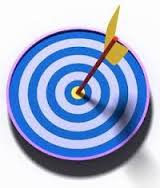 Preparazione orale 1
Stampate il PowerPoint e vicino a ogni immagine scrivete delle parole chiave che vi aiutino a ricordare quello che volete dire.
ioProgetto
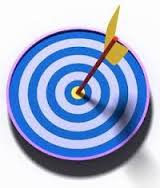 Preparazione orale 2
Allenatevi con un compagno o davanti allo specchio.
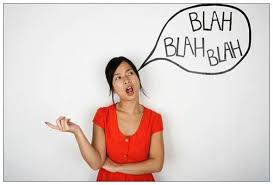 ioProgetto